TIPOS DE GEOGRAFIA
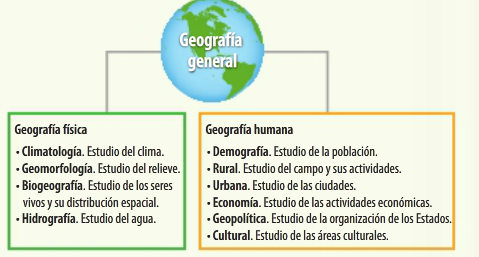 ELABORADO POR: Gabriel G. Flórez U.
1
IMPORTANCIA DE LA GEOGRAFIA
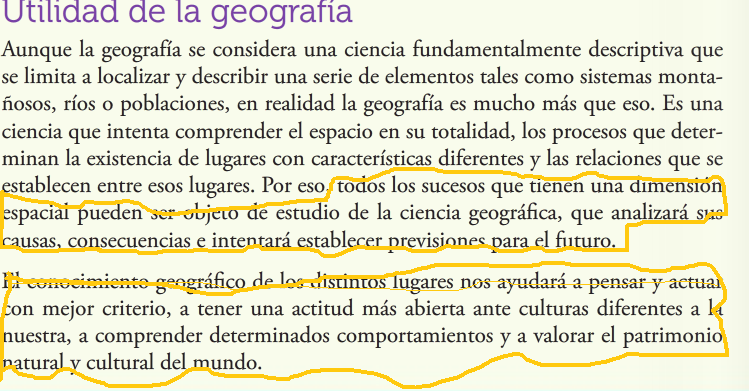 ELABORADO POR: Gabriel G. Flórez U.
2
HERRAMIENTAS PARA TRABAJAR LA GEOGRAFIA
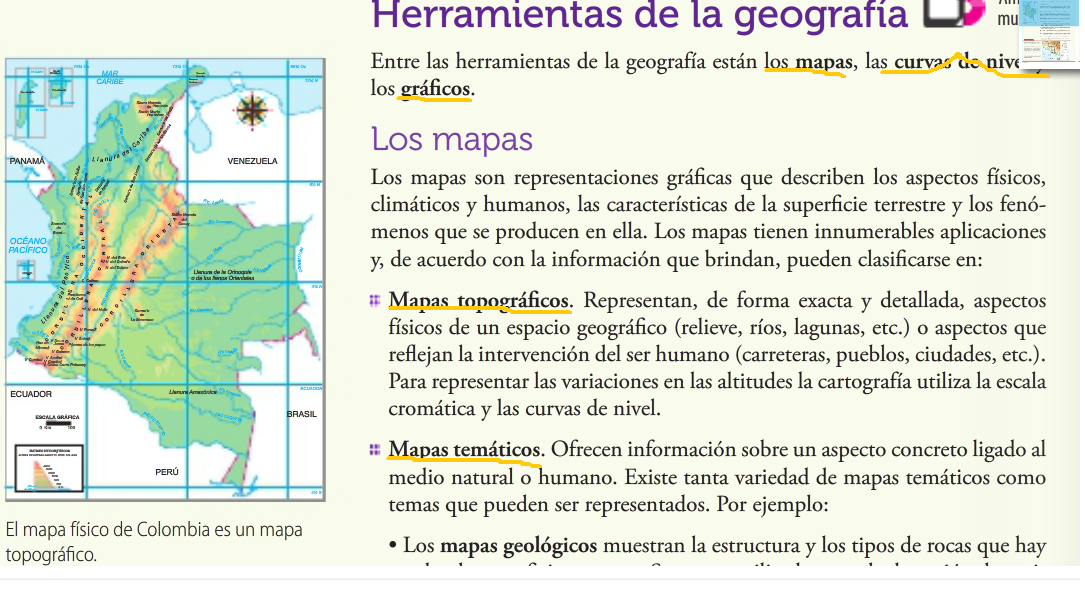 ELABORADO POR: Gabriel G. Flórez U.
3
1. LOS  MAPAS
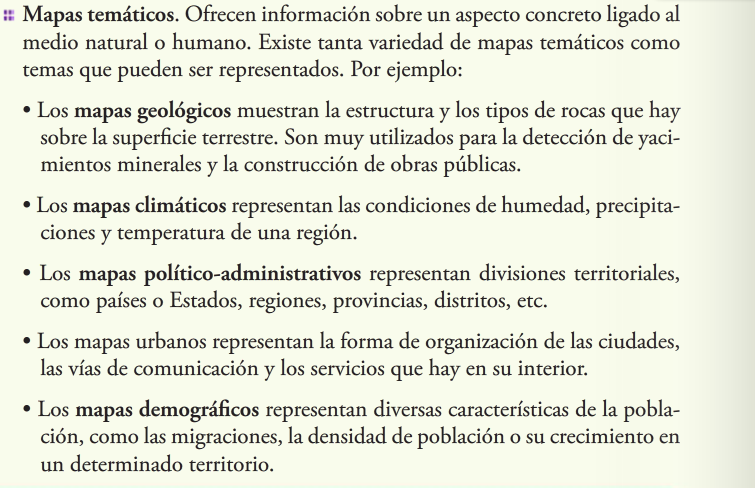 ELABORADO POR: Gabriel G. Flórez U.
4
INFORMACIÓN BÁSICA CONTENIDA EN UN MAPA
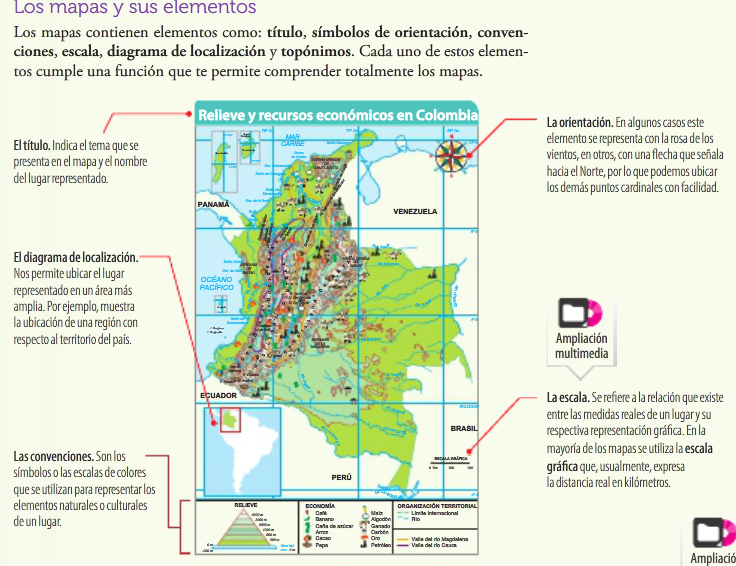 ELABORADO POR: Gabriel G. Flórez U.
5
2. LOS  GRÁFICOS
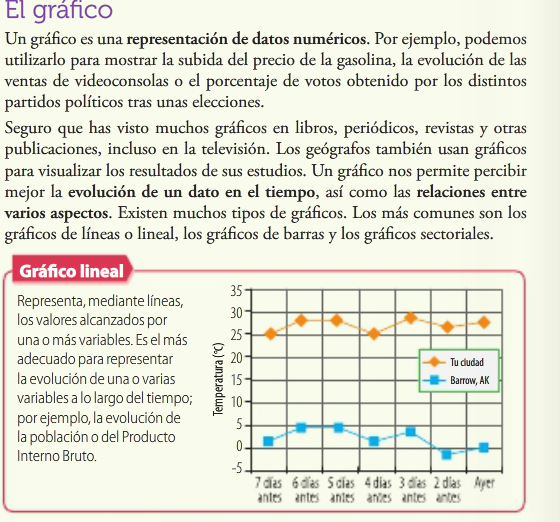 ELABORADO POR: Gabriel G. Flórez U.
6
TIPOS DE GRÁFICOS
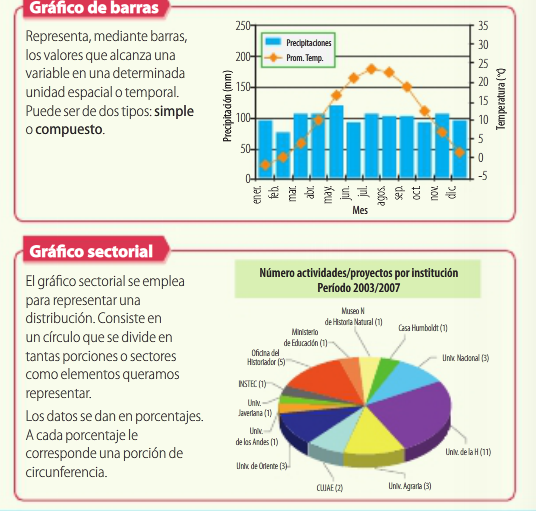 ELABORADO POR: Gabriel G. Flórez U.
7
3. LAS CURVAS DE NIVEL
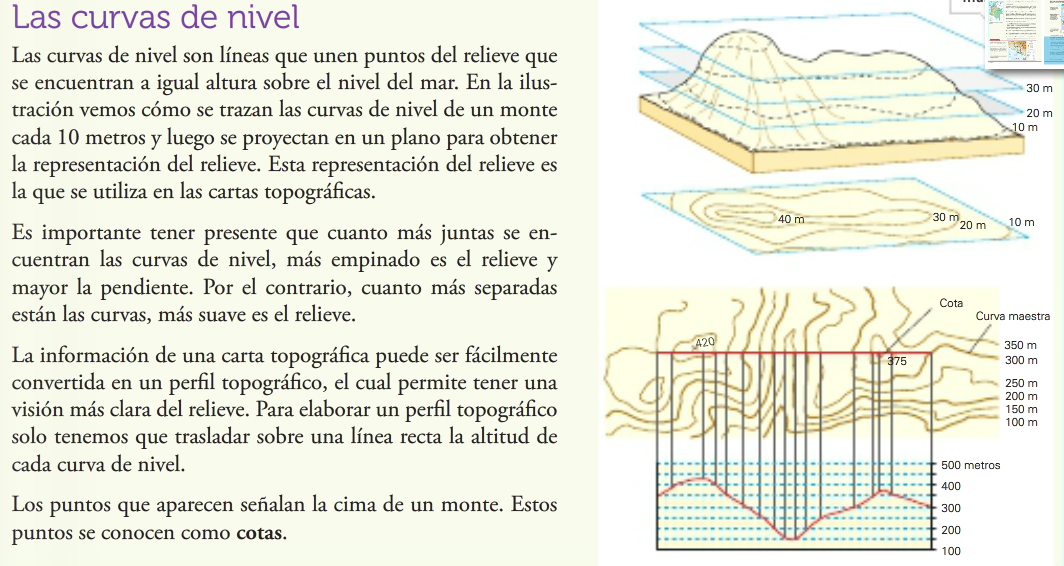 ELABORADO POR: Gabriel G. Flórez U.
8